CEER Regulatory Benchmarking (RBM) Work StreamMonitoring NRAs’ Independence
Dr. Nadia Horstmann, RBM Chair
Background
RBM Questionnaire uploaded by March 2020
Included:
Previous CEER questions from 2016
Questions used for the OECD Indicators of Product Market Regulation (PMR) updated 2020 (previously sent and answered by NRAs)
Questions used for EC Independence Assessment

29 NRAs participated (including 5 non-EU CEER observers)
CEER Members: E-Control, CREG, HERA, CERA, ECA, EV, CRE, BNetzA, RAE, MEKH, CRU, PUC, VERT, ILR, REWS,  ACM, NVE-RME, ERSE, ANRE, ERSO, AGEN, CNMC, Ei, Ofgem.
CEER Observers: SERC (Bosnia & Herzegovina), GNERC (Georgia), ERO (Kosovo), ERC (North Macedonia), AERS (Serbia).

Focus: 
New developments since 2016 
New competences/tasks fololwing CEP implementation
25/05/2021
Background
CEER Preceding (internal) Publications
Report on Safeguarding the independence of regulators - December 2016
NRAs’ organisational setup - November 2018
Update on General Metrics of NRAs - June 2019

OECD Relevant Publications
Creating a Culture of Independence – Practical Guidance against Undue Influence, The Governance of Regulators (2017)
Being an Independent Regulator, The Governance of NRAs (2016)
The Governance of Regulators, OECD Best Practice Principles 

European Commission
Assessing the independence and effectiveness of national regulatory authorities in the field of energy
25/05/2021
Main findings
NRAs’ duties and powers to regulate other sectors than electricity and gas increased significantly. 
Some NRAs regulate up to 9 sectors (e.g. Railway) or other energy related topics (e.g. Grid Expansion).
Some NRAs merged with other national entities/bodies (e.g. competition authorities). 
NRAs got more power mainly in information gathering, sanctions and cooperation. 
Some NRAs regulate new activities e.g. access to gas storage, environmental issues or activities linked to the introduction of “strategic reserve” or “capacity remuneration mechanism”; energy efficiency. 
This could be a challenge in terms of resources allocation.

2/3 of the EU NRAs have sufficient financial and personnel resources to fulfil their tasks. 
BUT ACER news tasks are impacting on NRAs resources

NRAs have a clear status of “independent bodies” with tasks and duties defined in their legislation.
NRAs independence is explicitly stated in law in most countries
Some legislations contain a legal definition of the NRA’s independence. 
NRAs’ decisions are mostly directly applicable and do not need any confirmation by any other body or political instance.
Governmental interferences in regulatory decision-making limited and relate to long-term strategies or work programmes of NRAs but do not affect the regulators’ core and daily business.
25/05/2021
Main findings
NRAs experienced a constant growth in their staff in the last 3 years
EU-NRAs are mainly staffed with civil servants. 
Staff recruitment in all NRAs (except of one) is based on a publicly advertised tendering process; candidates are selected by a NRAs staff only panel. 
More than half of the NRAs are not subject to any form of personnel restrictions.
Only few NRAs require a cooling off period for their permanent staff pursuing professional activities in the regulated sector.
When it comes to the permanent staff, more than half of the NRAs are not subject to any form of personnel restrictions whereas the remaining respondents have to consider limitations.

Budget of most NRAs increased in the last 3 years
24 NRAs receive financial resources from market participants via fees and other contributions. 
Other NRAs’ budgets are either granted as state budgets or represent a mixed budget including both state funding as well as resources from market participants. 
The non-EU NRAs’ budgets = financial resources received by market participants.
For most of NRAs, the tasks of financial accounting and reporting is entrusted to the NRA with no or limited scope of intervention from governmental/ministerial bodies.
25/05/2021
Main findings
The regulation of prices on monopolistic activities is being performed by all NRAs independently

NRAs are accountable to 3 different addressees: the legislator (the NRAs have to report to their national parliamentary institutions on their activities); stakeholders and the public. 

The survey results also reveal the importance of monitoring tasks since most of the responding NRAs indicated complying with reporting activities towards parliamentary/congressional committees. In only six cases, there are no such tasks attributed to the NRAs. NRAs also have to comply with the legal requirement to answer requests from or attend hearings organized by committees of the parliament/congress.

NRAs are equipped with powers to issue sanctions and penalties in regulatory matters
NRAs can take action in form of financial or criminal sanctions and penalties, 
Mediation is also an area of independent competence for the vast majority of NRAs, making them to the responsible bodies for resolving disputes between market actors and regulated entities
25/05/2021
Highlights and Next Steps
Highlights

NRAs business a success story = increase of the sectors to be regulated by NRAS (from 4-9 sectors)
Legal framework on their set up and competences has been clarified
Increase in competences (ACER) BUT no parallel increase in budget
Most of the NRAs have the necessary tasks and duties; Increase in Monitoring activities!
No intervention of governments in their daily business (Framework)
Most of the NRAs have the competence to take binding decisions and enforcement powers; Mediation is a new field of competence
NRAs Budget more and more through fees from stakeholders not only state budget
25/05/2021
CEER Regulatory Benchmarking (RBM) Work StreamDynamic Regulation State of Play
Dr. Nadia Horstmann, RBM Chair
Dynamic Regulation
Deliver what?
Provide a state of play among CEER NRAs in terms of “if” and “how” NRAs deal with DR in a transversal perspective through a two-stage process:
Internal survey based on a questionnaire showing the current state of play in terms of available DR provisions and tools amongst 19 NRAs
Case studies from 10 NRAs on sandboxes/pilots
An overview on DR experiences in other sectors (e.g. telecommunication, mobility)
Why ?
Learn from each other experience 
Avoid replicating pilot projects
Accelerate decisions on whether regulation/legislation needs to be adapted and if yes how.
How?
Questionnaire for CEER and OECD (PMR)
Review and assessment of all relevant CEER papers 
Review and assessment publications of other organizations (OECD/COM).
25/05/2021
Dynamic Regulation What are we talking about?
CEER considers that regulation must be stable, but not static, and coherent with the fast-changing environment and market evolutions that digitalisation and decarbonisation bring about, whilst continuing to protect the European energy consumers ‘interests effectively.    
Need for adaptive regulation = NRAs need to evolve to implement CEP (ESI; Hydrogen and Methane Strategies) 

Which tools:
Regulatory sandbox approach: Not a single definition of regulatory sandbox BUT it is mostly seen as limited trials, approved by a public authority upon request of the innovators, to test in field new products, services and business models in a real-world environment, with the possibility to get a temporary waiver (exemptions or derogations) from the usual regulation. 
Pilot projects are put in place to trial on a local basis new and modern solutions (advanced measurement in the heating sector, self-consumption, electric vehicles, storage, flexibility, RES, etc.) or to contribute, more broadly, to the better functioning of the electricity wholesale market and the system operation.
Pilot regulation: new and experimental regulatory frameworks put in place for a limited time frame
10
Conclusions 1/2
In most of MS the existing national legal and regulatory frameworks already allow for the development of innovation and/or incentive regulation
DR possible through tariff regulation, exemptions and flexibility
Most of NRAs assess existing tools of DR in other sectors to be transposed in the energy sector
NRAs have already implemented tools for DR or to implement after the transposition of the CEP
Trends driving DR are: 
RES generation, 
Smart technologies, 
Flexibility services,
Tariff regulation, and 
Other trends e.g. Digitalisation, Sector coupling, new uses for gas network and deployment of electric vehicles.
Barriers to promote innovation and evolution for market players are:
the lack of incentives, 
the inadequate legal and regulatory framework, 
the lack of resources (budget and/or human resources),
the EU unbundling rules that prevent taking advantage of the know-how of the TSOs,
the current market design e.g. the restricted relationships between consumers and the energy system. 
No significant barriers to innovation from a cost perspective. Incentives for innovation are put in place and “innovation related costs” are being mostly accepted by NRAs.
Governments and/or NRAs define in strategic plans or orientation frameworks the goals to be achieved in terms of innovation and incentive regulation
Consumer interests are being taken into consideration through consultations and transparent discussions. 
Stakeholders with whom NRAs mainly exchange are:
primarily the regulated entities (19 NRAs do liaise with network operators), 
market players and with the government and local representatives,
academics, consumer representatives or other authorities e.g. economic regulatory authorities. 
Some NRAs indicated their cooperation with other professional associations or stakeholder (e.g. Think Smartgrids in France).
11
Conclusion 2/2
A large majority of NRAs allow for experimental regulatory tool to test and anticipate future evolutions such as regulatory sandbox or pilot projects. Some NRAs already have regulatory sandbox regimes, pilot projects or pilot regulation in place, some others are in the process of setting these up. 
For countries which do not implement regulatory sandboxes the following four tools of DR tools are commonly used to implement the projects:
“Classic regulation tools” such as incentive regulation and interconnection issues.
Smart technologies, including smart meters and smart grids.
Participation/consultation of market participants in the process (e.g. revising the market code for E-Control).
Pilot projects
The main sectors where DR Tools have been implemented are the tariff structure, the price or Revenue controls, and smart metering. Other tools in place are:
Sandboxes regulation put in place (CRE, Ofgem);
Regulatory Sandbox system focusing on the Clean Energy Package (CRU);
Amendments to laws enabling regulatory sandbox and possibility for additional incentives for innovative projects that will be decided by the regulator (VERT);
Work initiated on a regulatory sandbox approach (Ei);
Smart islands and energy storage issues to be considered for a DR approach (RAE);
Flexibility services issues to be considered for a DR approach (ARERA and Ei);
NRAs setup exchange of information on cross-sectoral issues (telecoms, transport, postal services, water) which may include topics such as prices and tariffs setting, innovative uses of energy, transport data, electricity mobility
Pilot projects are put in place to promote new and modern solutions (advanced measurement in the heating sector, self-consumption, electric vehicles, storage, flexibility, RES, etc.) 
Practices and tools to test and anticipate future market evolutions may include: 
The adoption of resolutions or the approval of the TCM to develop and launch pilot projects and regulatory sandboxes ; 
The setting up of innovative funds, subsidies and financial support to finance pilot projects or pure research activities ;
The granting of premium or extra WACC for the development of interconnections deemed innovative or of exceptional importance for the country ;
The test application of a certain tariff, for a limited group of electricity users
10 NRAs provided case studies of DR projects, among which 4 have already implemented regulatory sandboxes.
Thank you for your attention!
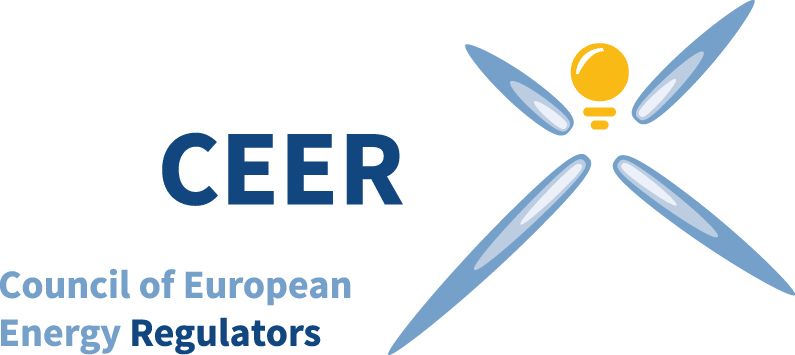 www.ceer.eu